Script
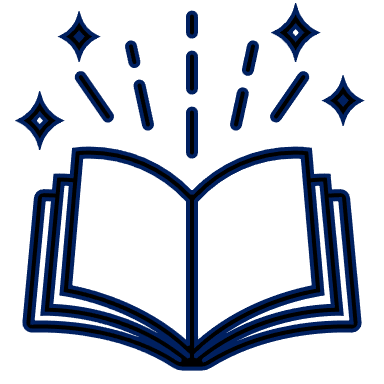 pp. 56 - 57
Ovogenèse
Ovogenèse = ensemble des événements qui font évoluer une cellule germinale souche (ovogonie) en un gamète féminin (ovocyte de 2e ordre)

Localisation ?
Ovaires
Trompes de Fallope
Trompe de Fallope
Ovaire
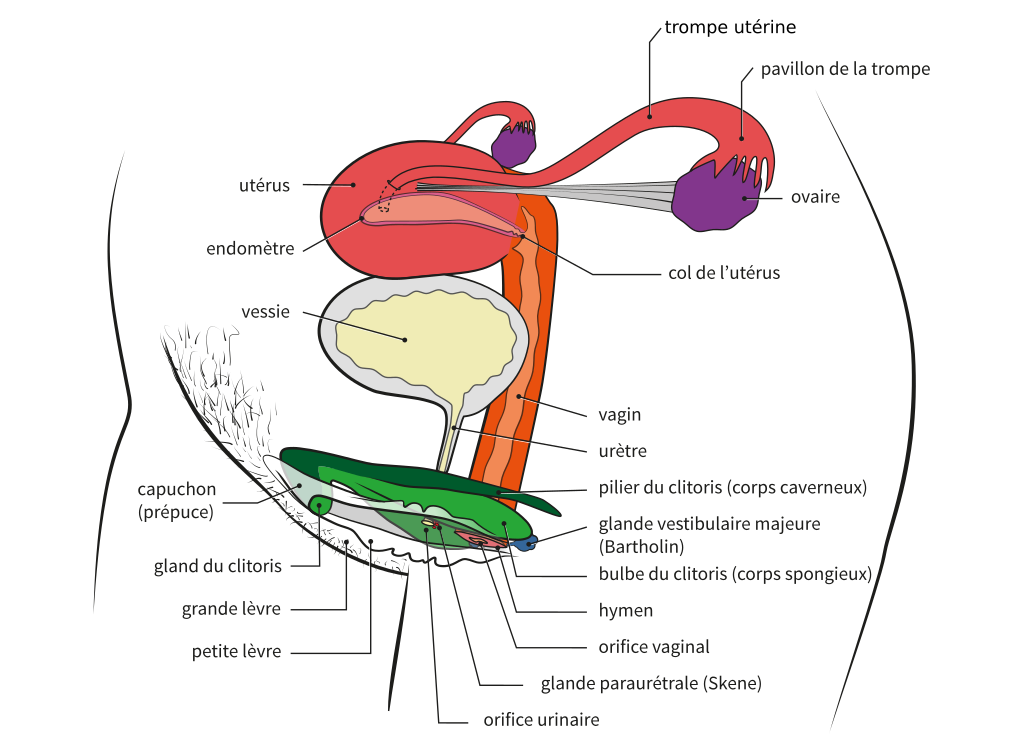 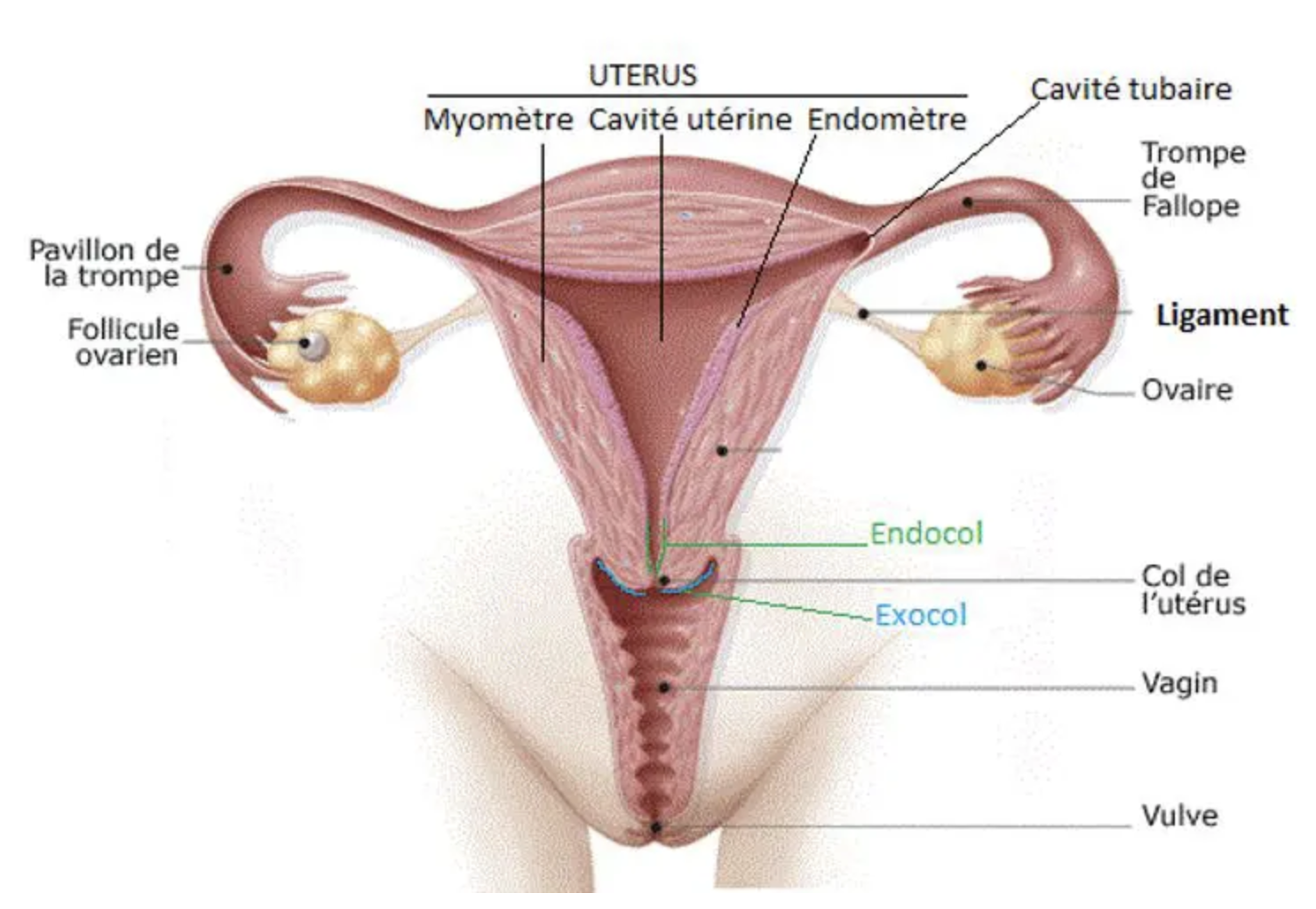 [Speaker Notes: Cellule germinale = cellule souche qui sert à produire les gamètes ≠ cellule somatique]
Ovogenèse : phases
L’ovogenèse comprend 3 phases :

Multiplication
Accroissement
Maturation
Ovogenèse : multiplication
1. Multiplication
Ovogonies se multiplient (mitoses rapides)
 Lieu
Ovaires
 Quand
Avant la naissance (période fœtale)
3 mois  6 mois (fœtal)
 Génétique
Mitose
2n (2 x 23 chromosomes)

 Fin : 7 millions d’ovogonies, dont beaucoup dégénèrent ensuite.
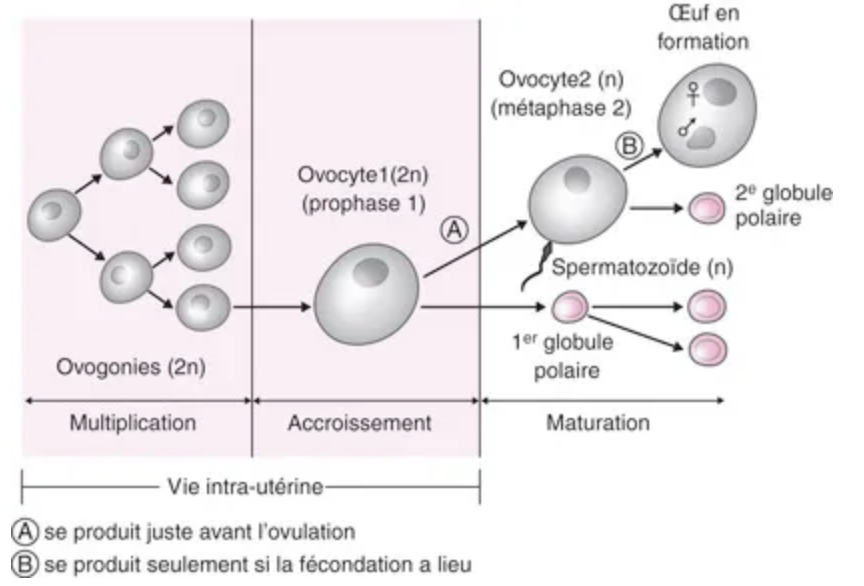 Mitoses
Ovogenèse : accroissement
2. Accroissement
Les ovogonies augmentent de volume par accumulation de réserves.
La méiose commence et s’arrête en prophase I
 Lieu
Ovaires
 Quand
Avant & après la naissance
7 mois (fœtal)  puberté
 Génétique
Méiose  prophase I
2n (2 x 23 chromosomes)

Fin : Ovocyte de 1er ordre
Dégénérescence  naissance : 2 millions, puberté : 400’000
Dégénérescences
7 mois
Puberté
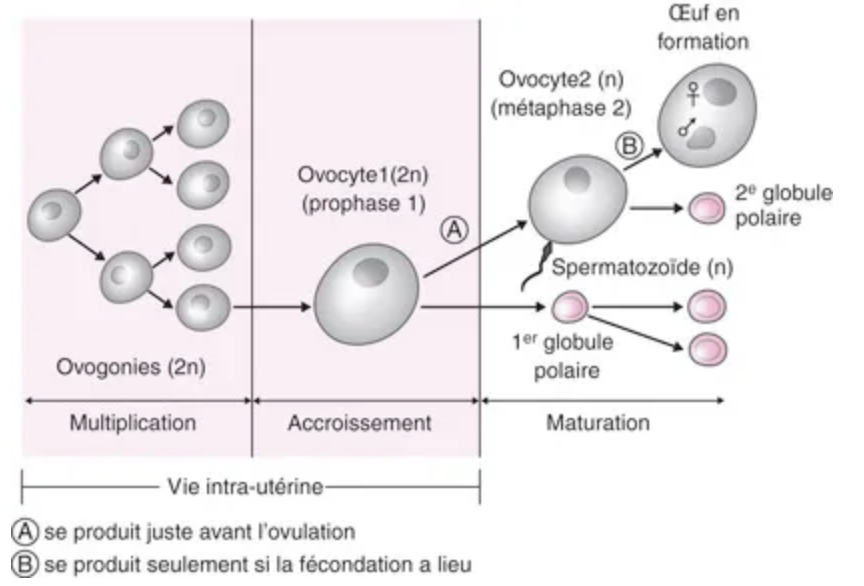 [Speaker Notes: Prophase I = condensation de ADN, appariement, cross-over
Métaphase I = aligné au centre
Anaphase I = séparation
Télophase I]
Ovogenèse : accroissement
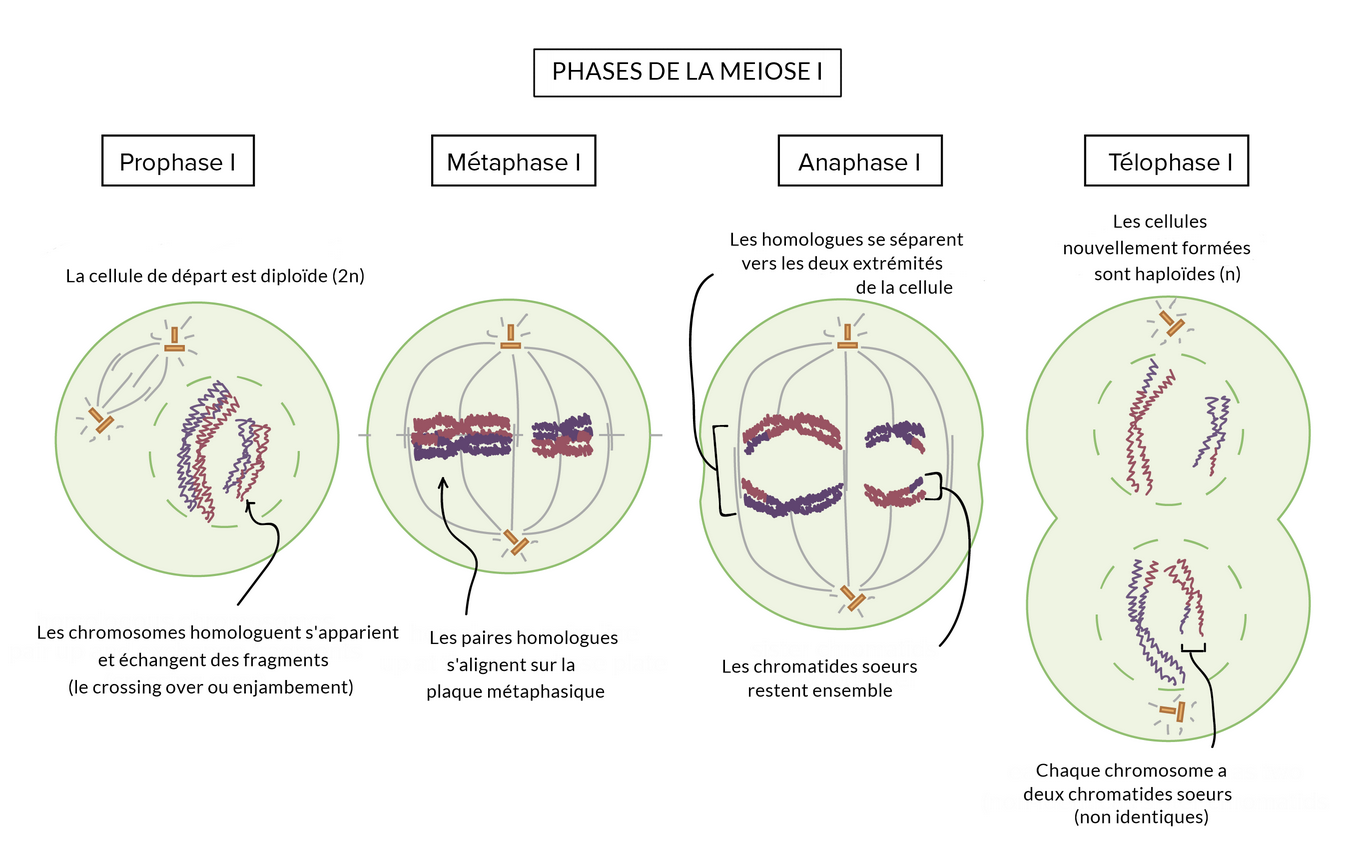 Ovocyte de 1er ordre
[Speaker Notes: Prophase I = condensation de ADN, appariement, cross-over
Métaphase I = aligné au centre
Anaphase I = séparation
Télophase I]
Ovogenèse : maturation
3. Maturation (début)
Activation de 5-15 ovocytes de 1er ordre : grandissent jusqu’à 24h avant l’ovulation.
1 seul ovocyte de 1er ordre continue la méiose jusqu’à métaphase II
 Lieu
Ovaires
 Quand
De manière cyclique (~ 28j.)
Puberté  ménopause
 Génétique
1 cellule 2n  2 cellules à 1n
Méiose  métaphase II
 Fin :
Ovocyte de 2e ordre (grosse cellule, cytoplasme)
1er globule polaire (petite cellule, cytoplasme)
Puberté
Cyclique
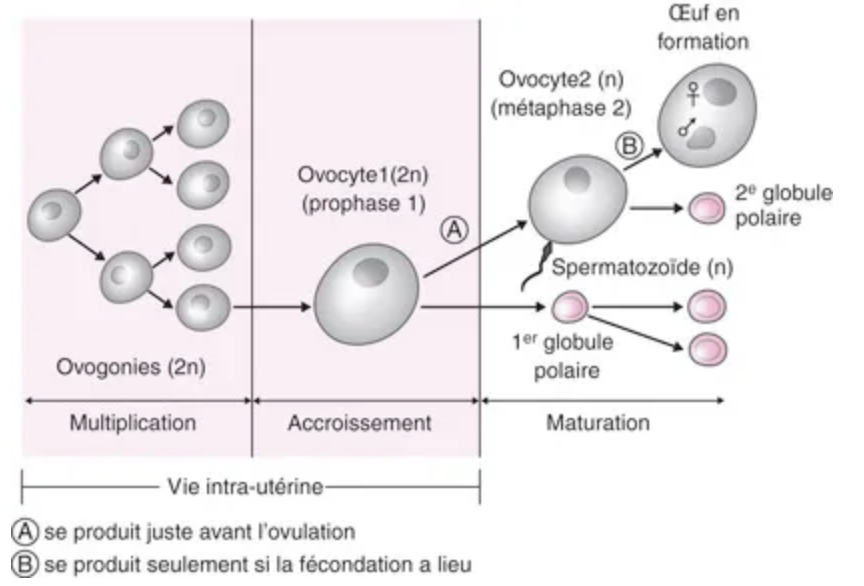 Cytocinèse asymétrique !
Ovogenèse : maturation
Ovocyte de 2e ordre
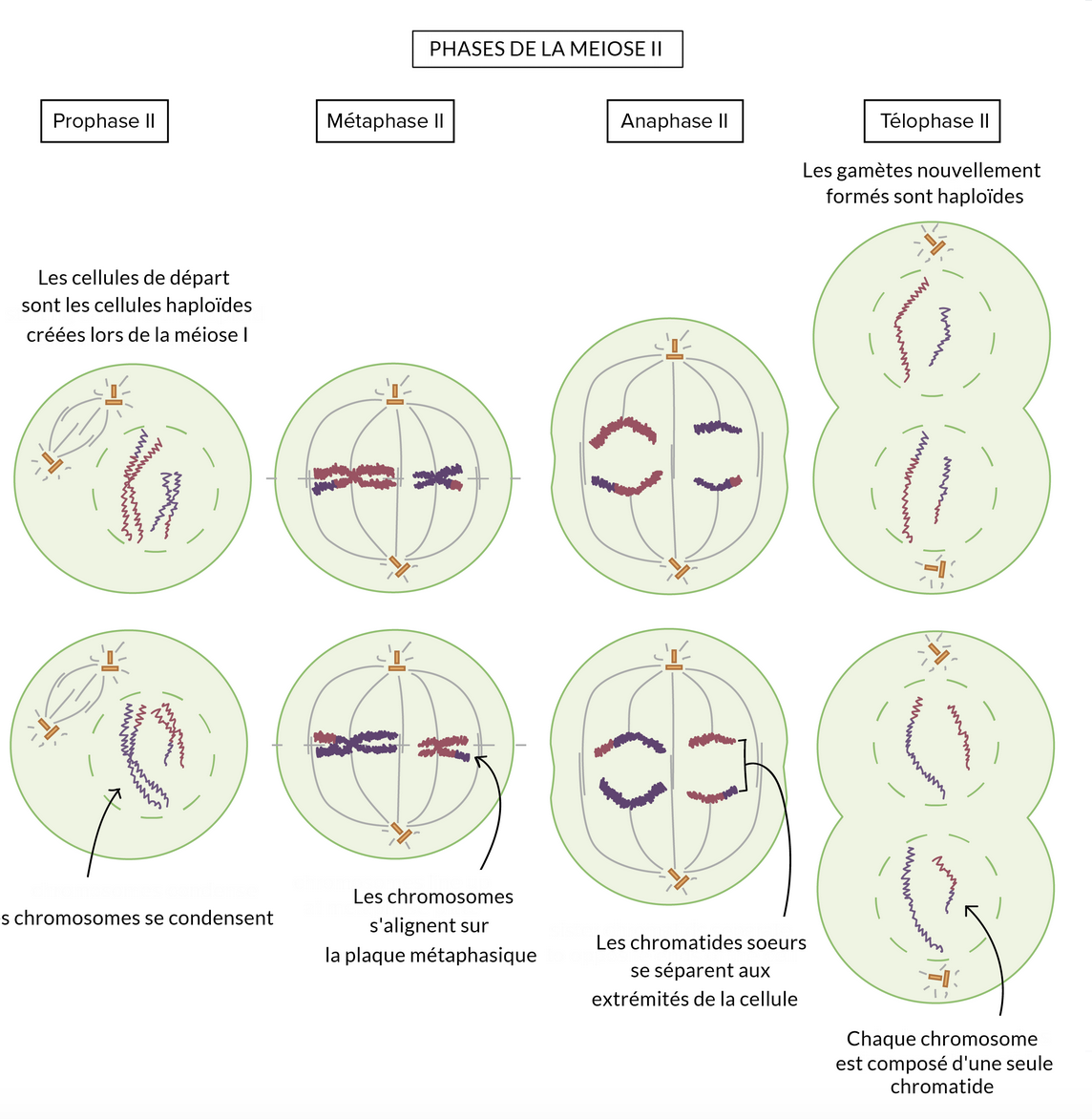 [Speaker Notes: Ovulation : passe de l’ovaire aux trompes de Fallope.]
Ovogenèse : maturation
3. Maturation (suite)
Après l’ovulation (sortie de l’ovaire), 2 possibilités :
i) Ovocyte II non fécondé  dégénère en 24h
ii) Ovocyte II fécondé  fin de la méiose II
 Lieu
Trompe de Fallope
 Quand
Après l’ovulation (cyclique, ~ 28j.)
 Génétique
i) 2 cellules à 1n, bloqué en métaphase II
ii) Fin de la méiose : 2 cellules à 1n  4 cellules à 1n
 Fin :
Ovule
2e  globule polaire
Puberté
Cyclique
Ovule
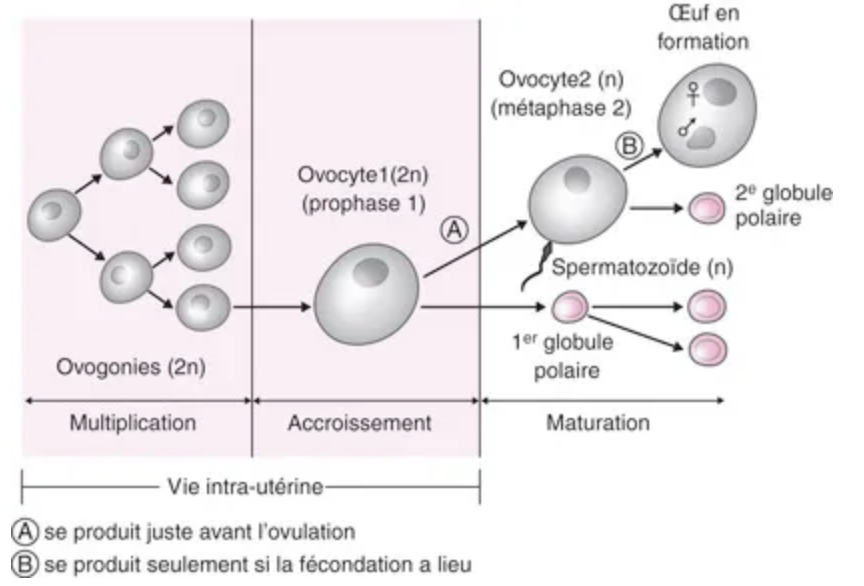 [Speaker Notes: Ovulation : passe de l’ovaire aux trompes de Fallope.]
Ovogenèse : maturation
3. Maturation (fin)

(Note : le 1er globule polaire continue également la méiose !)
Finalement : les globules polaires dégénèrent.

Il reste un ovule fécondé

~ 400 ovulations sur une vie
Puberté
Cyclique
Ovule
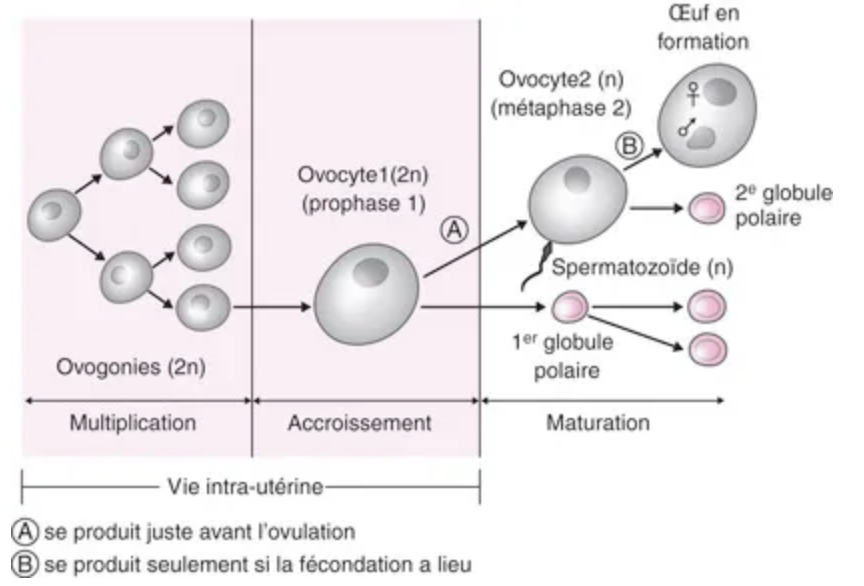 Dégénérescences
[Speaker Notes: Ovulation : passe de l’ovaire aux trompes de Fallope.]
Ovogenèse : vue d’ensemble
5-15 ovocytes I :
Grandit jusqu’à 24h avant ovulation
1 ovocyte I continue la méiose jusqu’à métaphase 2 et devient ovocyte II

Ovulation (ovocyte II sort de l’ovaire) puis 2 possibilités :
Non fécondé  détruit après 24h
Fécondé  termine la méiose et devient ovule
Méiose
 prophase 1
Méiose
 Métaphase 2
Méiose
 fin
Mitoses
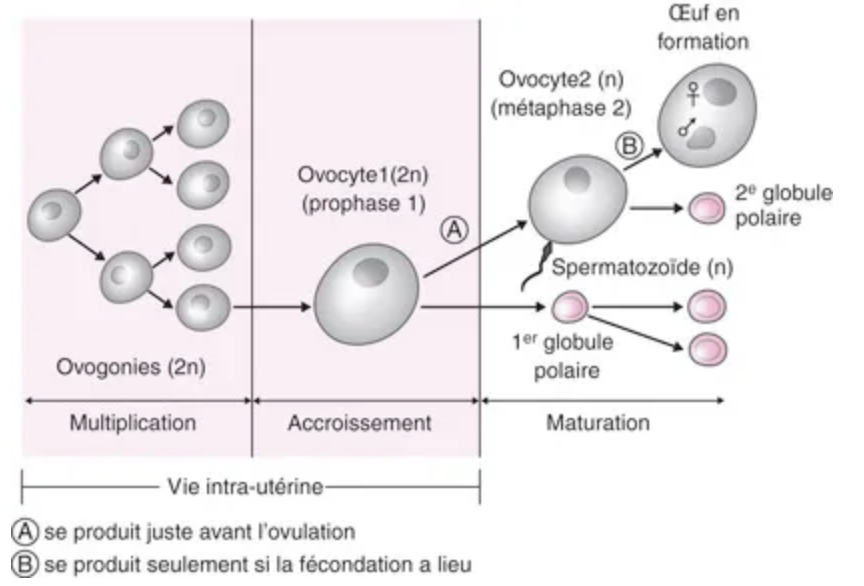 Ovule
Dégénérescences
7 mois fœtal
 puberté
3 mois fœtal
 6 mois fœtal
Puberté
Cyclique (28j.)
Qté : 7 mio ovogonies  2 mio ovogonies (naissance)  400’000 ovocyte I (puberté)  1 ovocyte II chaque 28j.
[Speaker Notes: Ovulation : passe de l’ovaire aux trompes de Fallope.]
Ovogenèse : vue d’ensemble
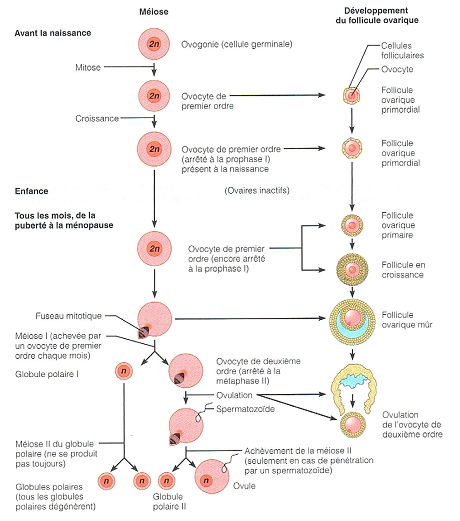 Follicule = ovocyte + cellules folliculaires (épithéliales)
[Speaker Notes: Follicule primaire dès que follicule primordial commence à grandir (15 par mois) et 1 seul deviendra follicule ovarique mûr.
Rôle cellules folliculaires : nourrire (trophique), endocrine (corps jaune)]